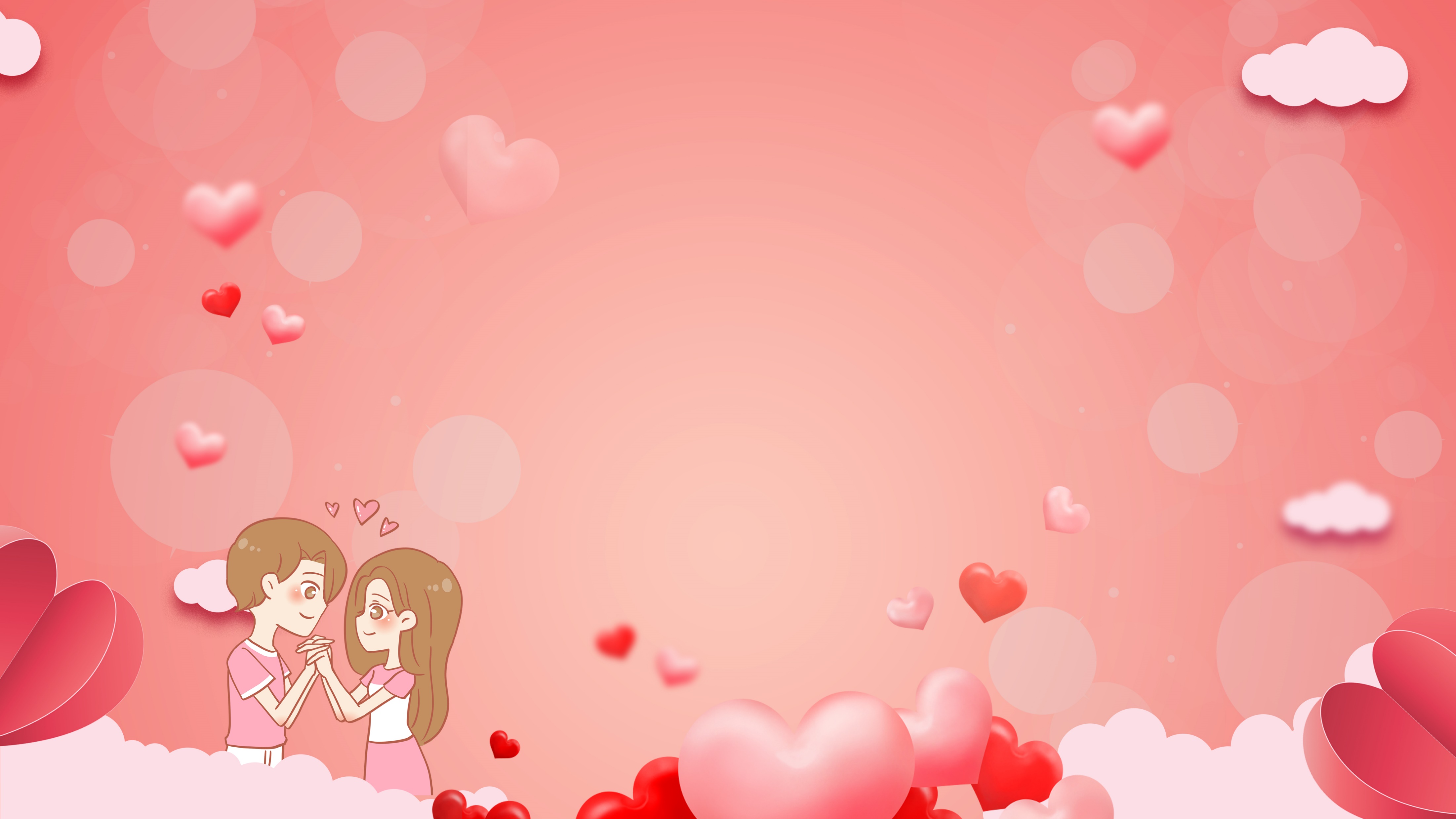 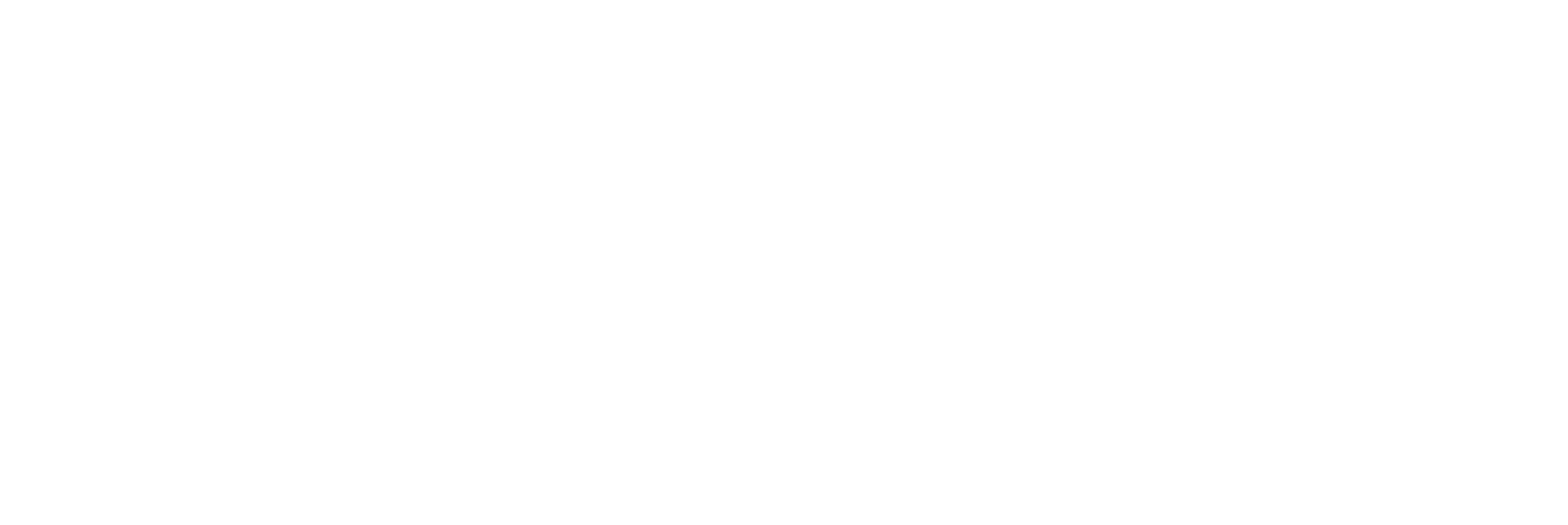 浪漫情人节活动策划PPT
汇报人：PPT营
汇报日期：201X年XX月XX日
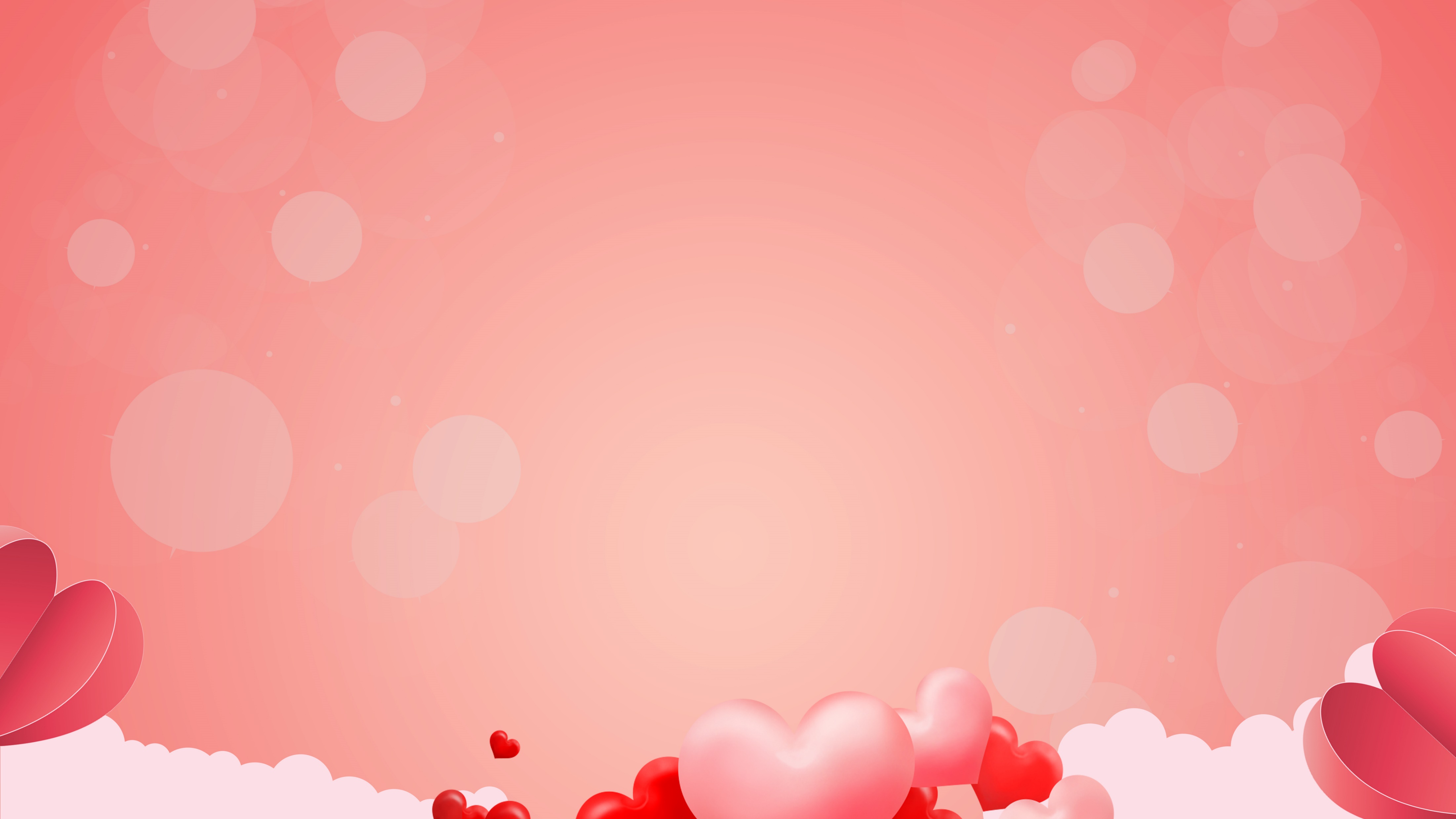 活动流程简介
01.
目
录
Please enter the title Please enter the title
活动执行保障
02.
Please enter the title Please enter the title
活动细节管理
03.
Please enter the title Please enter the title
活动效果展望
04.
Please enter the title Please enter the title
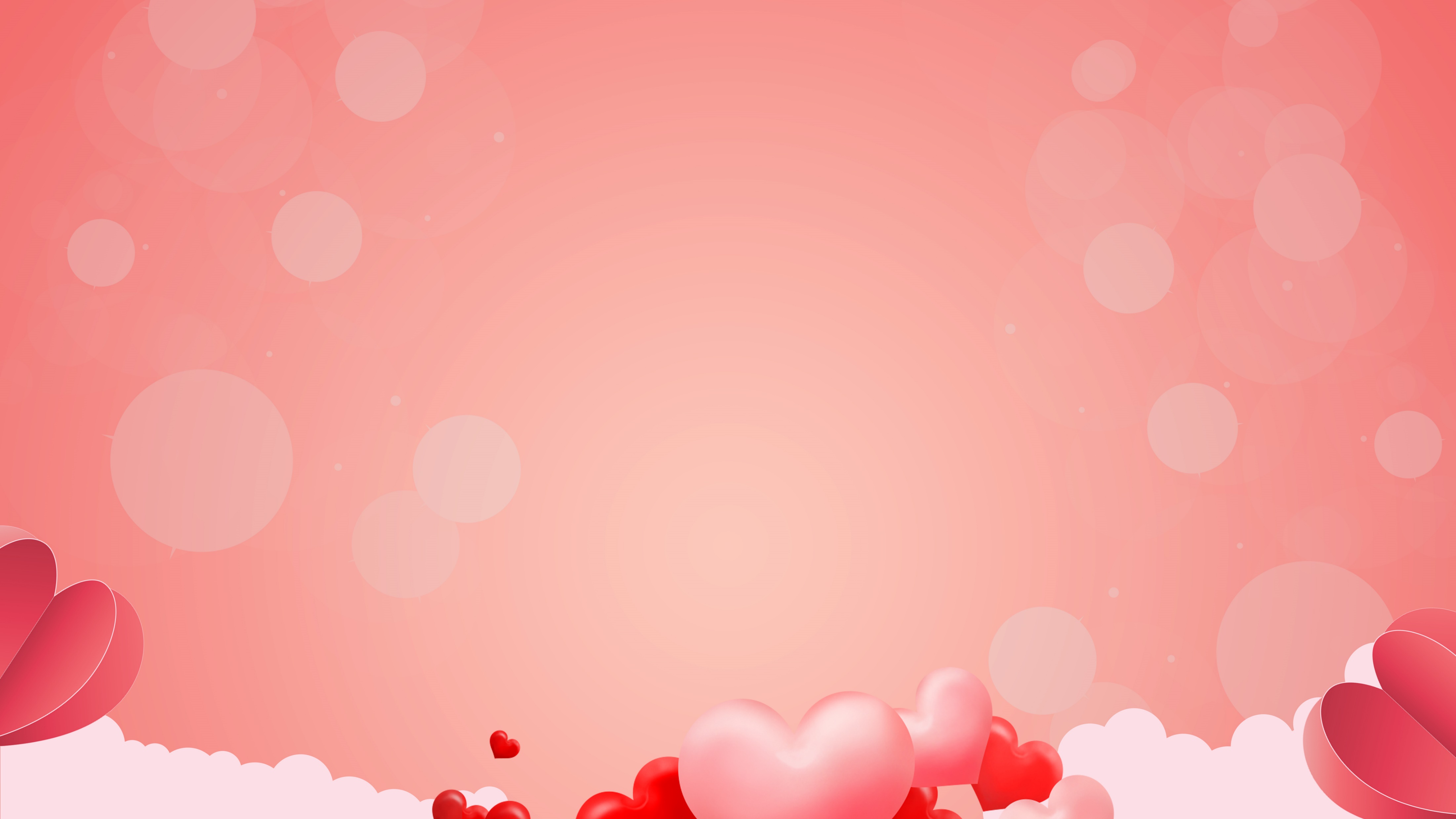 01
活动流程简介
Please enter the title Please enter the title Please enter the title
Please enter the title Please enter the title
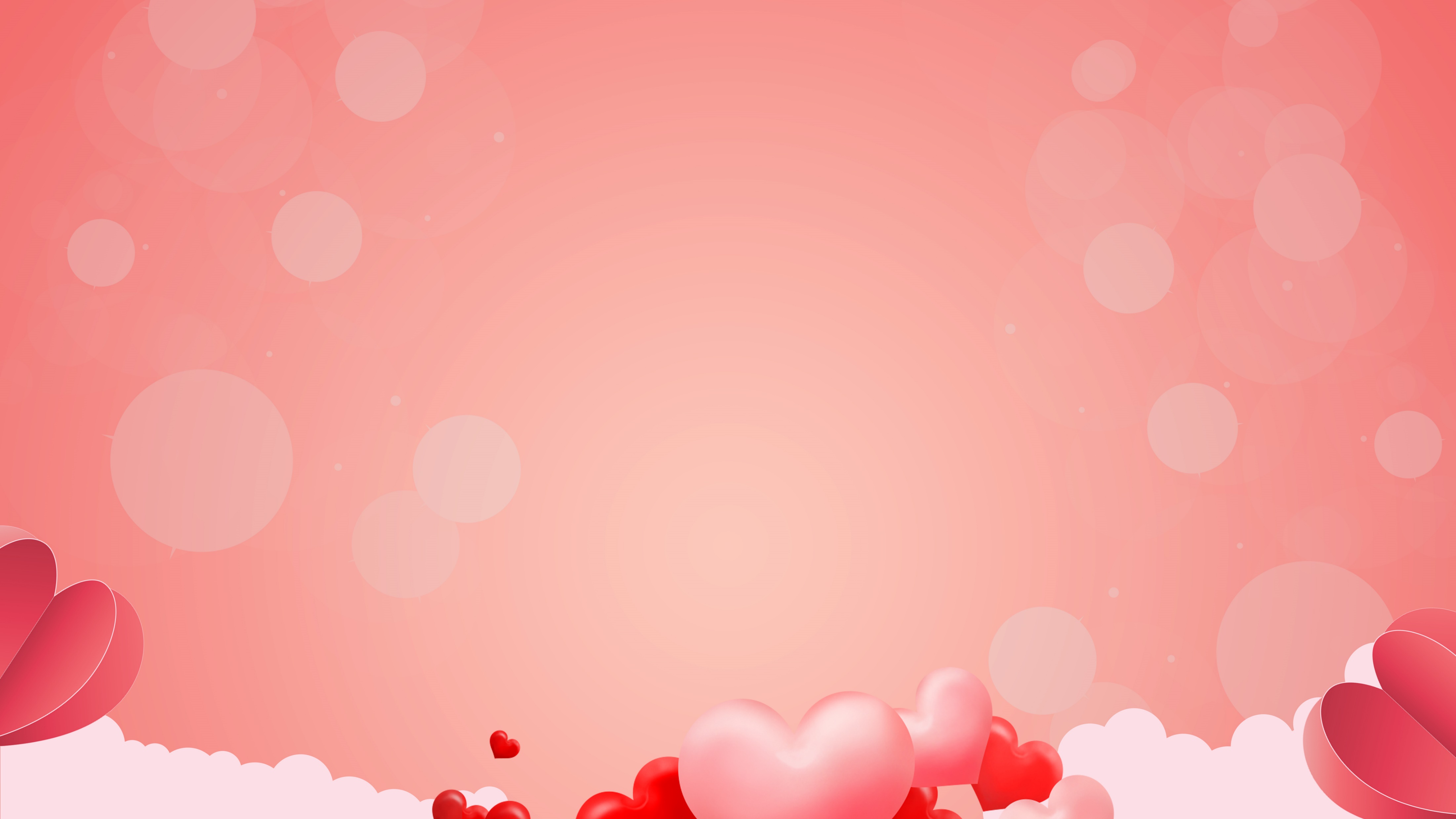 活动流程简介
Please enter the title Please enter the title
点击编辑标题
Step 04
50%
60%
Step 03
点击编辑标题
点击编辑标题
在这里添加你的详细小段落文本内容，
与标题相关并符合整体语言风格，
将你需要表达的意思表述清楚完整，
在这里添加你的详细小段落文本内容，
与标题相关并符合整体语言风格，
将你需要表达的意思表述清楚完整，
Step 02
Step 01
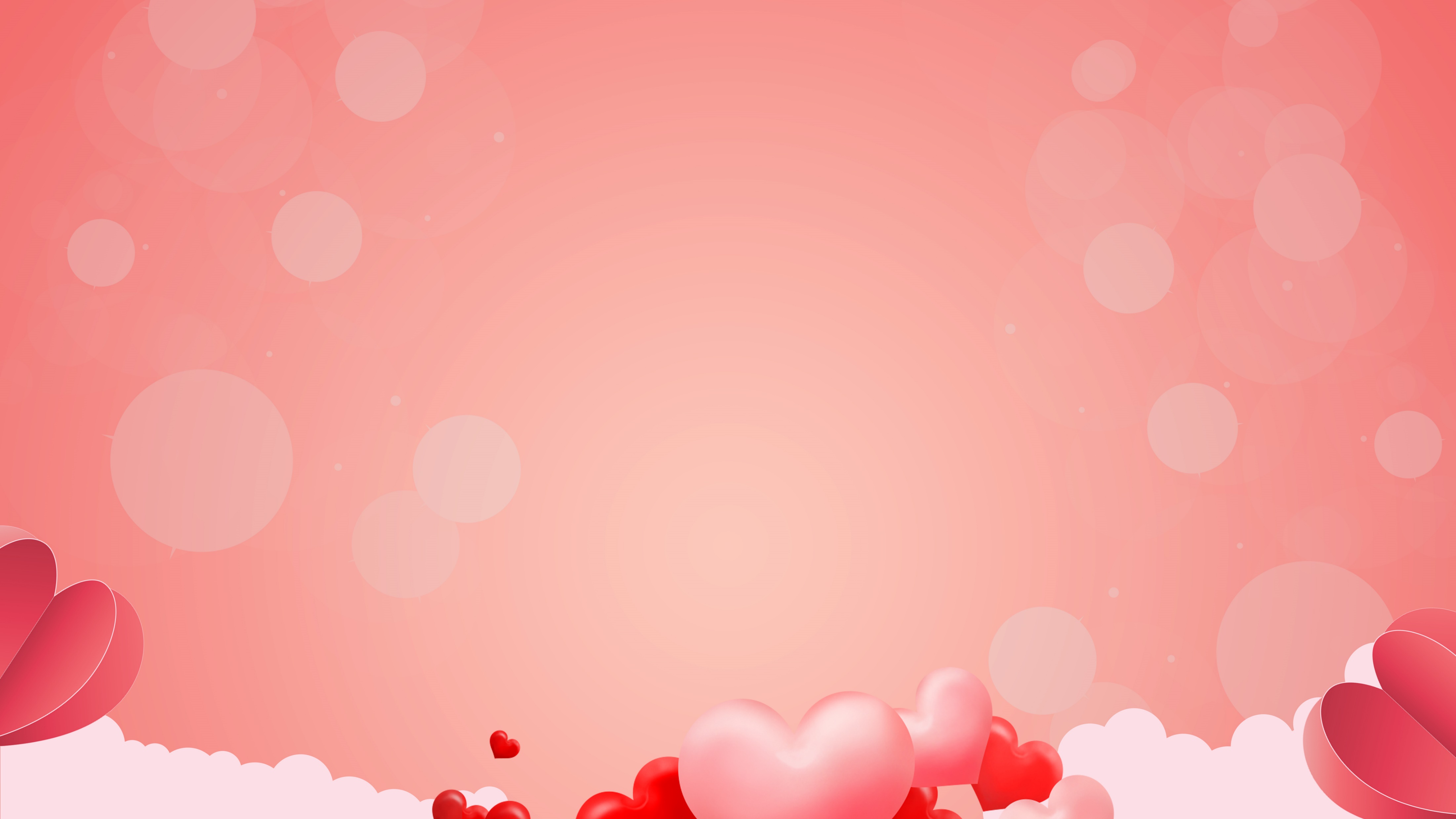 活动流程简介
Please enter the title Please enter the title
点击编辑标题
在这里添加你的详细小段落文本内容，
与标题相关并符合整体语言风格，
将你需要表达的意思表述清楚完整，
点击编辑标题
在这里添加你的详细小段落文本内容，
与标题相关并符合整体语言风格，
将你需要表达的意思表述清楚完整，
点击编辑标题
在这里添加你的详细小段落文本内容，
与标题相关并符合整体语言风格，
将你需要表达的意思表述清楚完整，
点击编辑标题
在这里添加你的详细小段落文本内容，
与标题相关并符合整体语言风格，
将你需要表达的意思表述清楚完整，
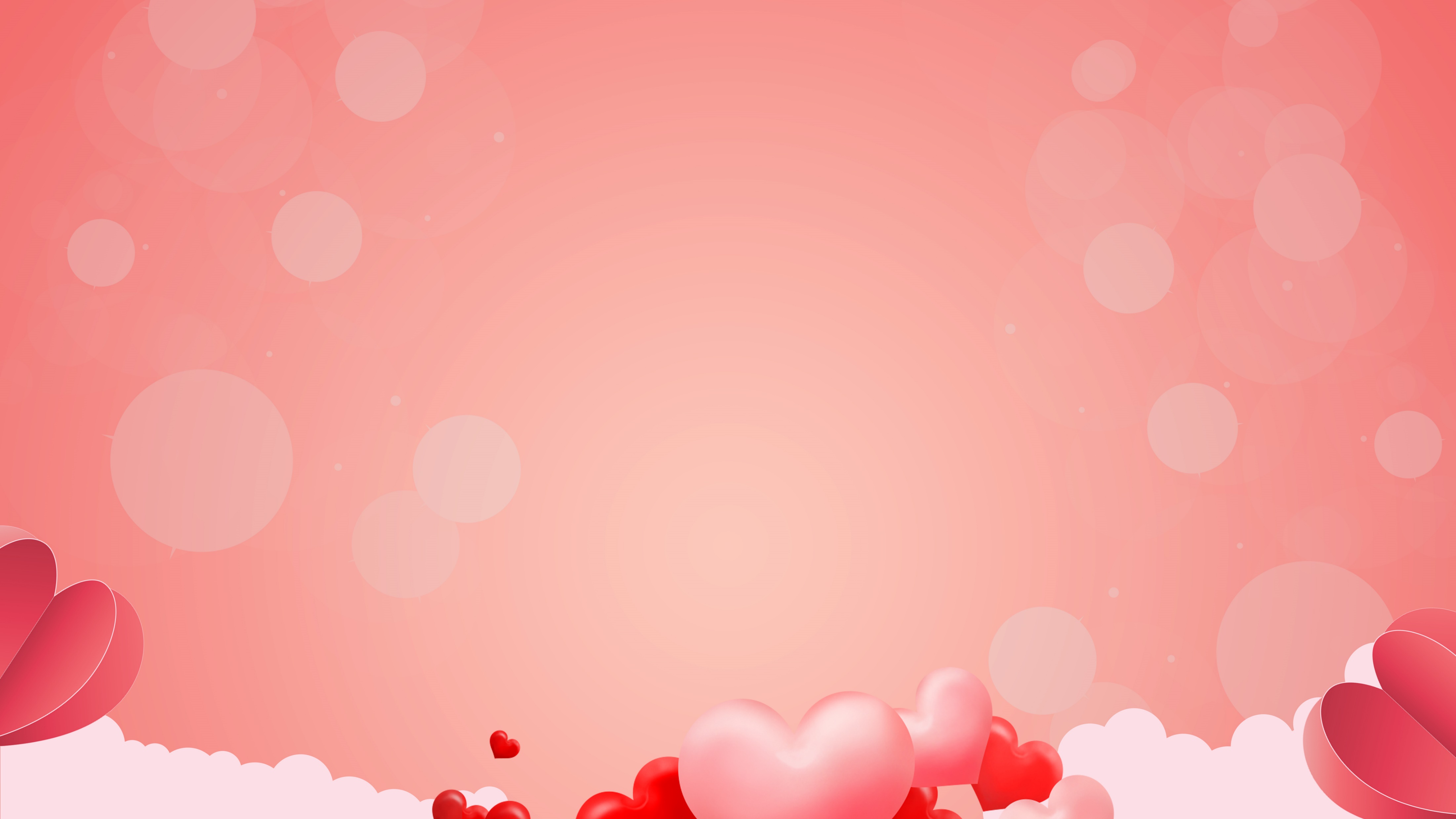 活动流程简介
Please enter the title Please enter the title
点击编辑标题
在这里添加你的详细小段落文本内容，
与标题相关并符合整体语言风格，
将你需要表达的意思表述清楚完整，
点击编辑标题
点击编辑标题
在这里添加你的详细小段落文本内容，
与标题相关并符合整体语言风格，
将你需要表达的意思表述清楚完整，
在这里添加你的详细小段落文本内容，
与标题相关并符合整体语言风格，
将你需要表达的意思表述清楚完整，
点击编辑标题
点击编辑标题
在这里添加你的详细小段落文本内容，
与标题相关并符合整体语言风格，
将你需要表达的意思表述清楚完整，
在这里添加你的详细小段落文本内容，
与标题相关并符合整体语言风格，
将你需要表达的意思表述清楚完整，
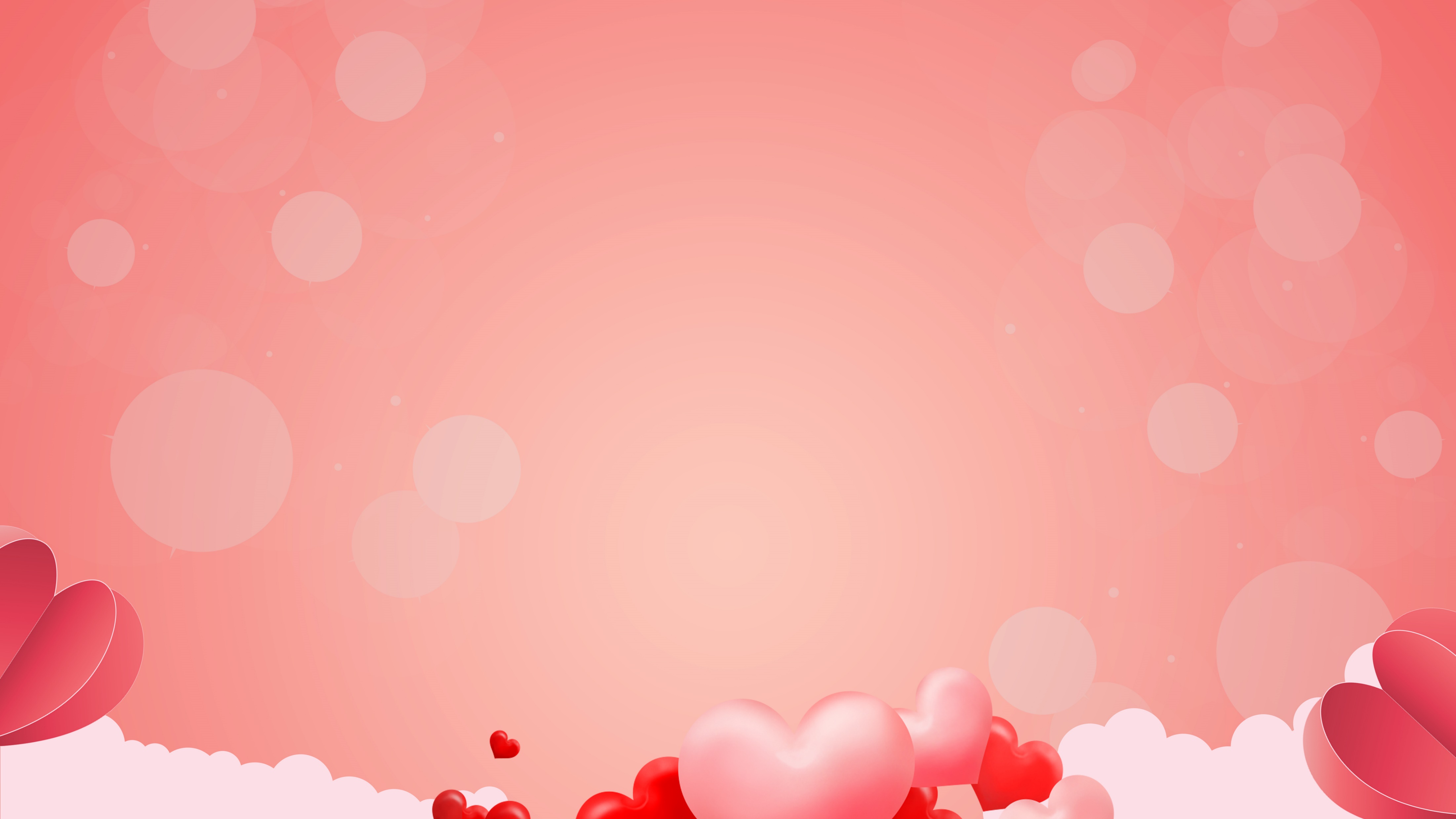 活动流程简介
Please enter the title Please enter the title
点击编辑标题
在这里添加你的详细小段落文本内容，与标题相关并符合整体语言风格，
将你需要表达的意思表述清楚完整，
Step 04
点击编辑标题
Step 03
在这里添加你的详细小段落文本内容，与标题相关并符合整体语言风格，
将你需要表达的意思表述清楚完整，
点击编辑标题
Step 02
在这里添加你的详细小段落文本内容，与标题相关并符合整体语言风格，
将你需要表达的意思表述清楚完整，
Step 01
点击编辑标题
在这里添加你的详细小段落文本内容，与标题相关并符合整体语言风格，
将你需要表达的意思表述清楚完整，
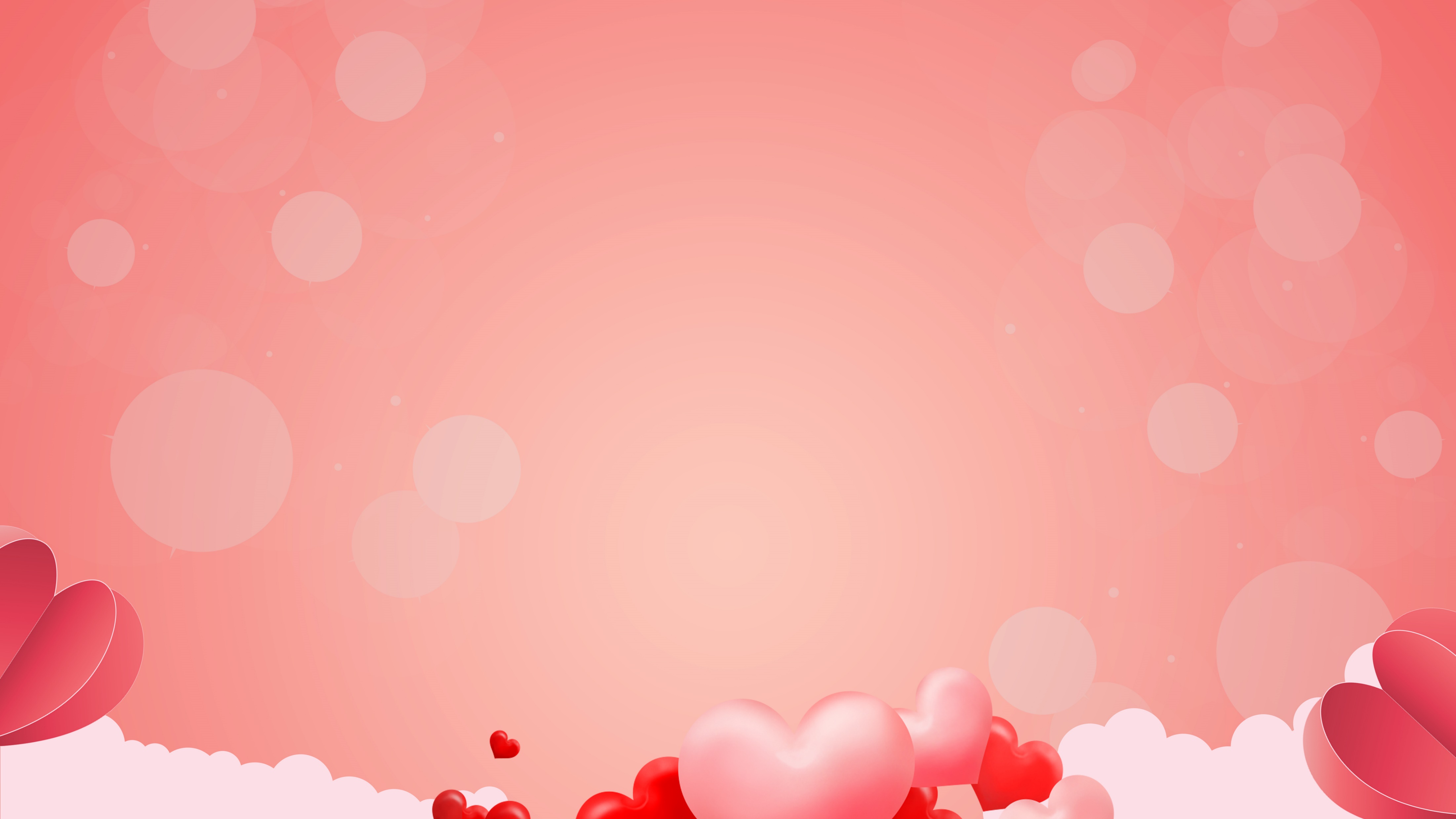 活动流程简介
Please enter the title Please enter the title
点击编辑标题
点击编辑标题
在这里添加你的详细小段落文本内容，
与标题相关并符合整体语言风格，
在这里添加你的详细小段落文本内容，
与标题相关并符合整体语言风格，
点击编辑标题
点击编辑标题
在这里添加你的详细小段落文本内容，
与标题相关并符合整体语言风格，
在这里添加你的详细小段落文本内容，
与标题相关并符合整体语言风格，
点击编辑标题
在这里添加你的详细小段落文本内容，
与标题相关并符合整体语言风格，
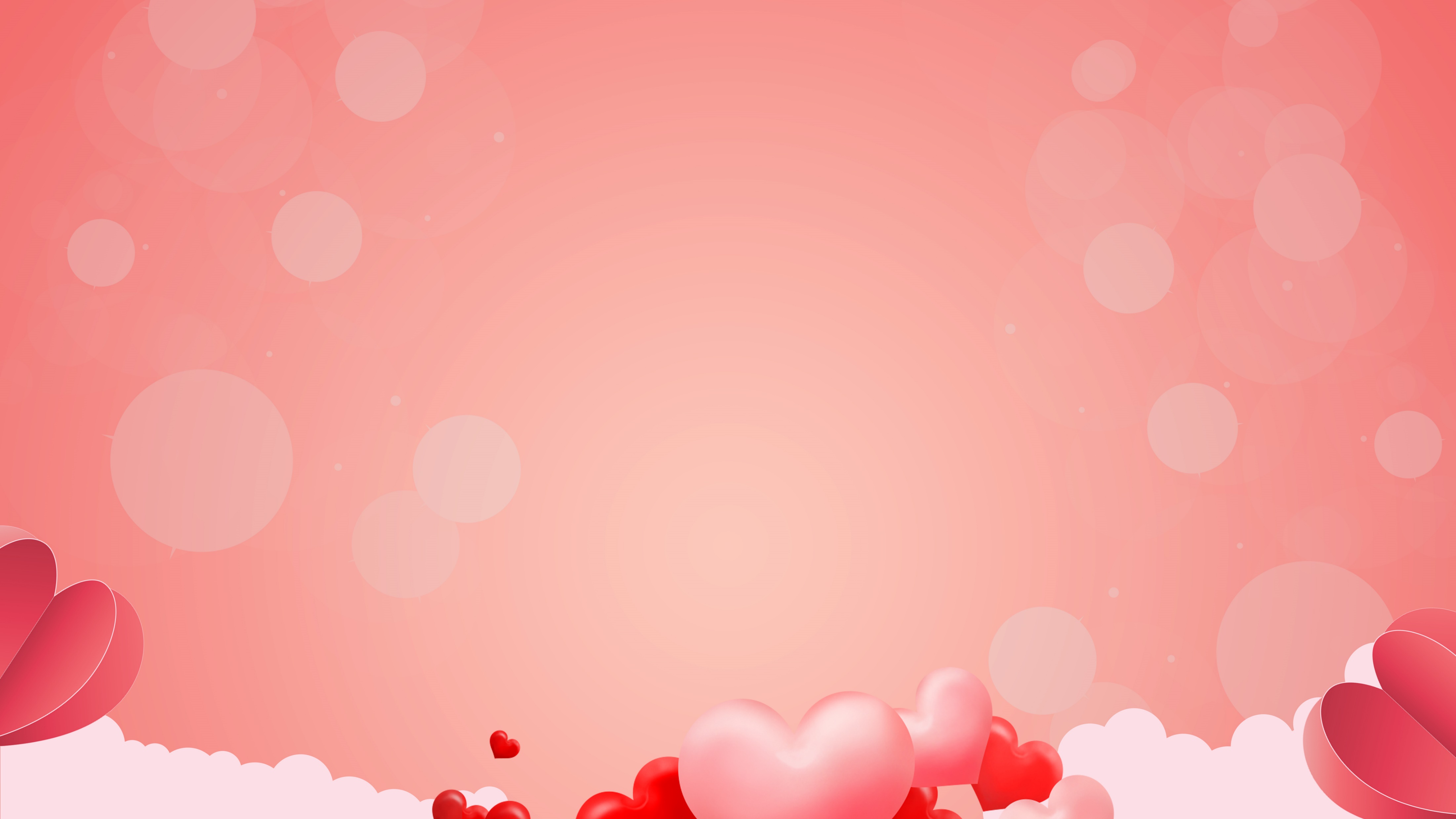 02
活动执行保障
Please enter the title Please enter the title Please enter the title
Please enter the title Please enter the title
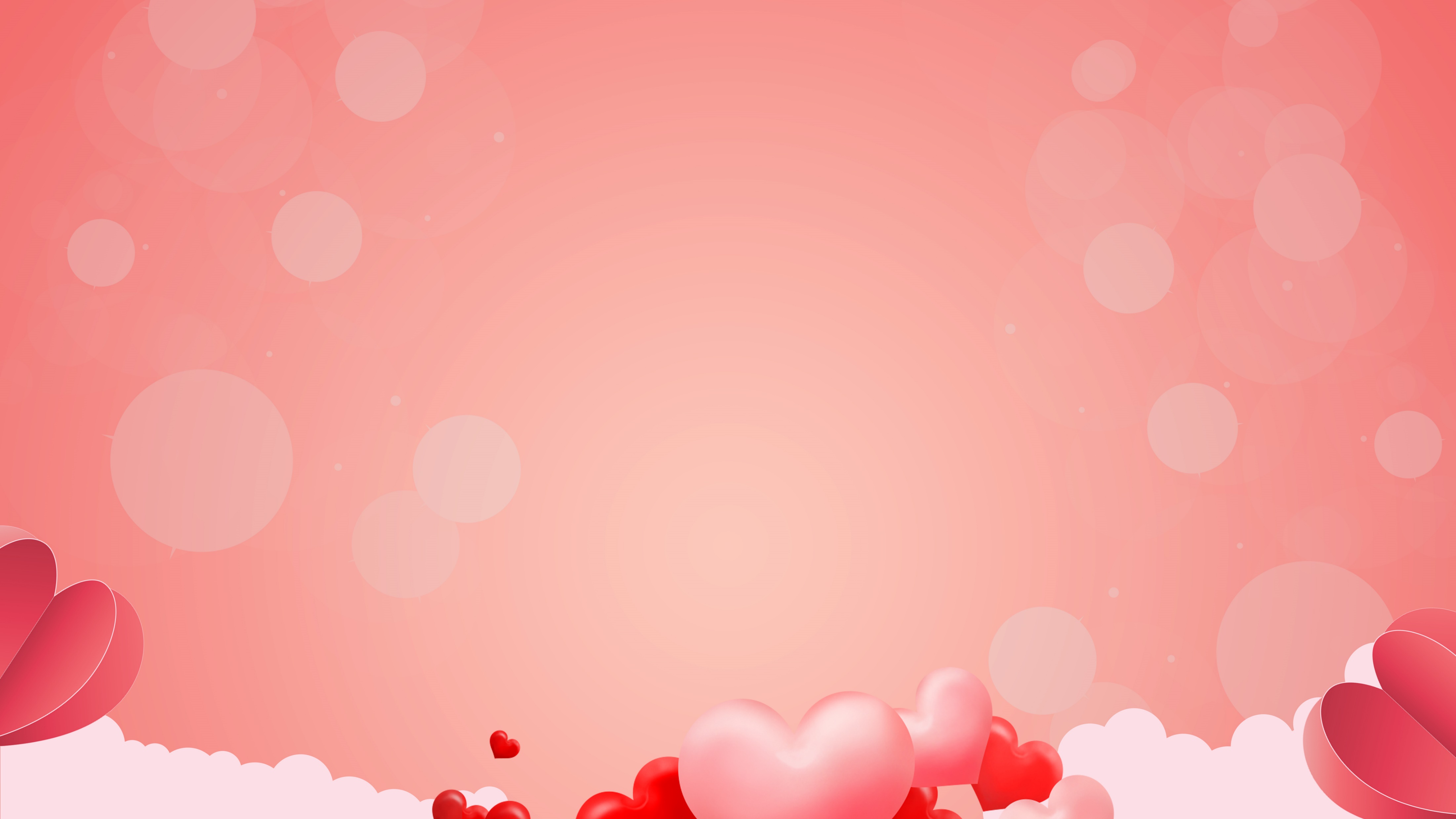 活动执行保障
Please enter the title Please enter the title
点击编辑标题
在这里添加你的详细小段落文本内容，
与标题相关并符合整体语言风格，
点击编辑标题
点击编辑标题
在这里添加你的详细小段落文本内容，
与标题相关并符合整体语言风格，
在这里添加你的详细小段落文本内容，
与标题相关并符合整体语言风格，
点击编辑标题
点击编辑标题
在这里添加你的详细小段落文本内容，
与标题相关并符合整体语言风格，
在这里添加你的详细小段落文本内容，
与标题相关并符合整体语言风格，
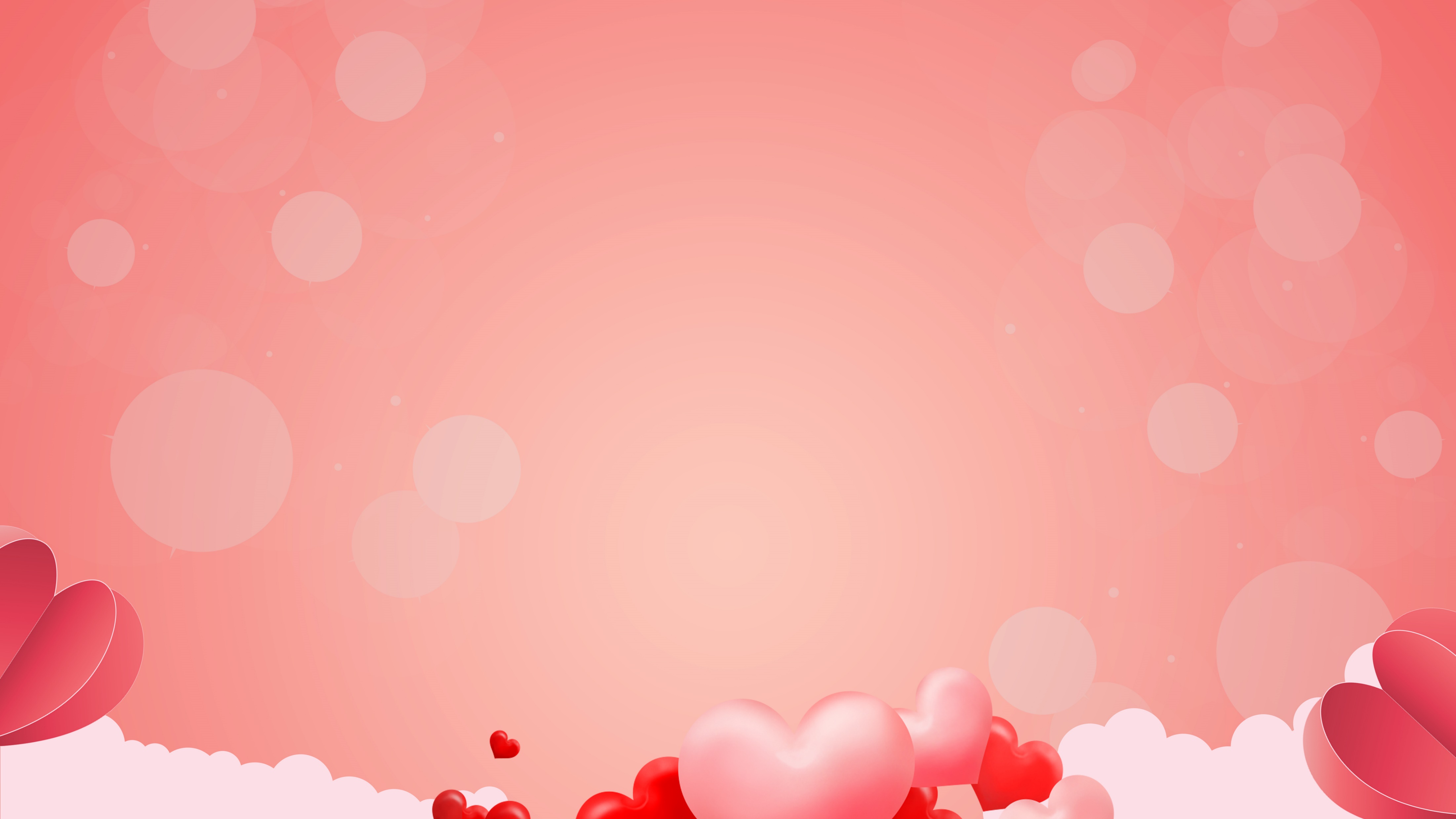 活动执行保障
Please enter the title Please enter the title
点击编辑标题
点击编辑标题
在这里添加你的详细小段落文本内容，
与标题相关并符合整体语言风格，
在这里添加你的详细小段落文本内容，
与标题相关并符合整体语言风格，
点击编辑标题
点击编辑标题
在这里添加你的详细小段落文本内容，
与标题相关并符合整体语言风格，
在这里添加你的详细小段落文本内容，
与标题相关并符合整体语言风格，
点击编辑标题
点击编辑标题
在这里添加你的详细小段落文本内容，
与标题相关并符合整体语言风格，
在这里添加你的详细小段落文本内容，
与标题相关并符合整体语言风格，
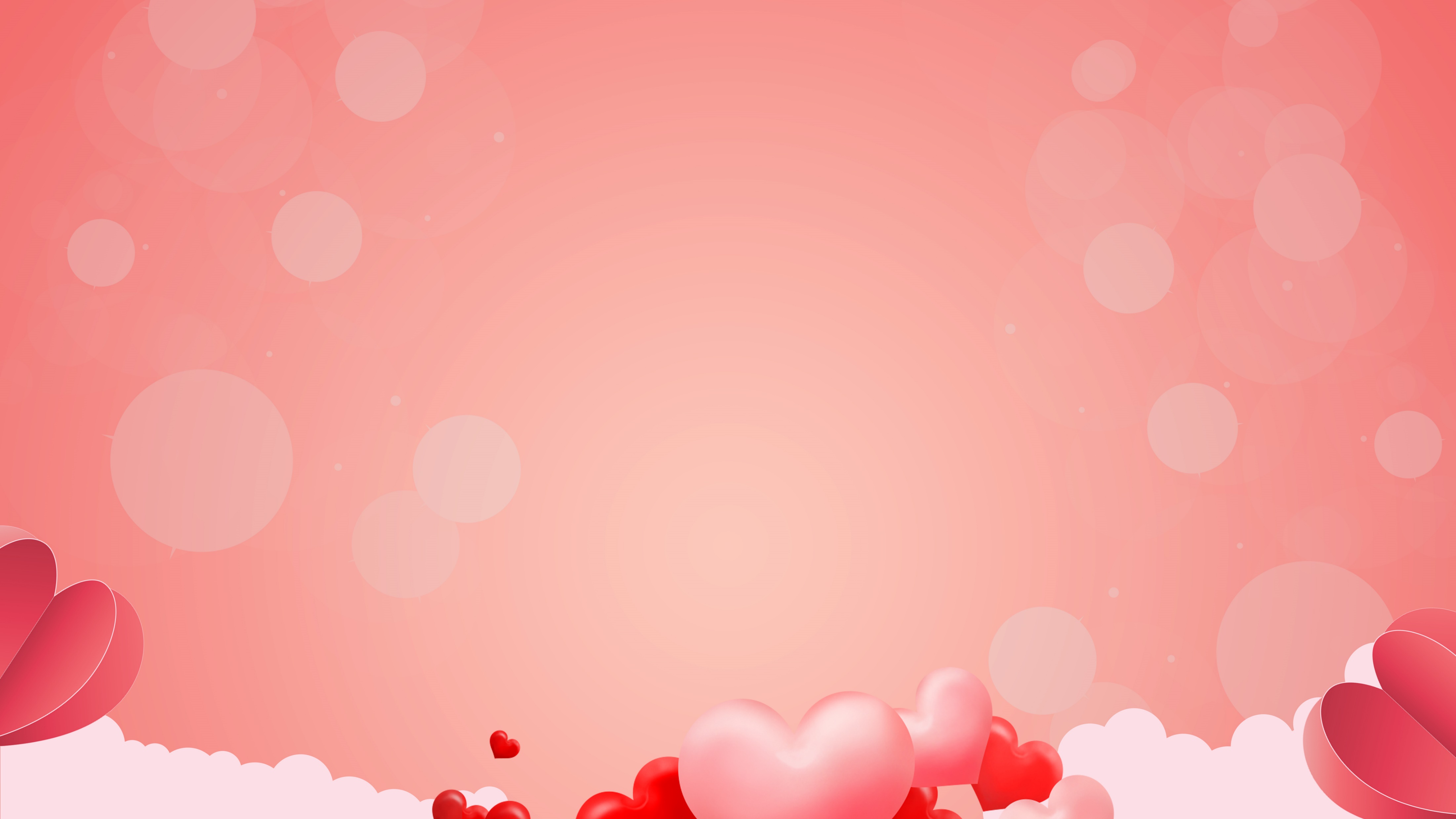 03
活动细节管理
Please enter the title Please enter the title Please enter the title
Please enter the title Please enter the title
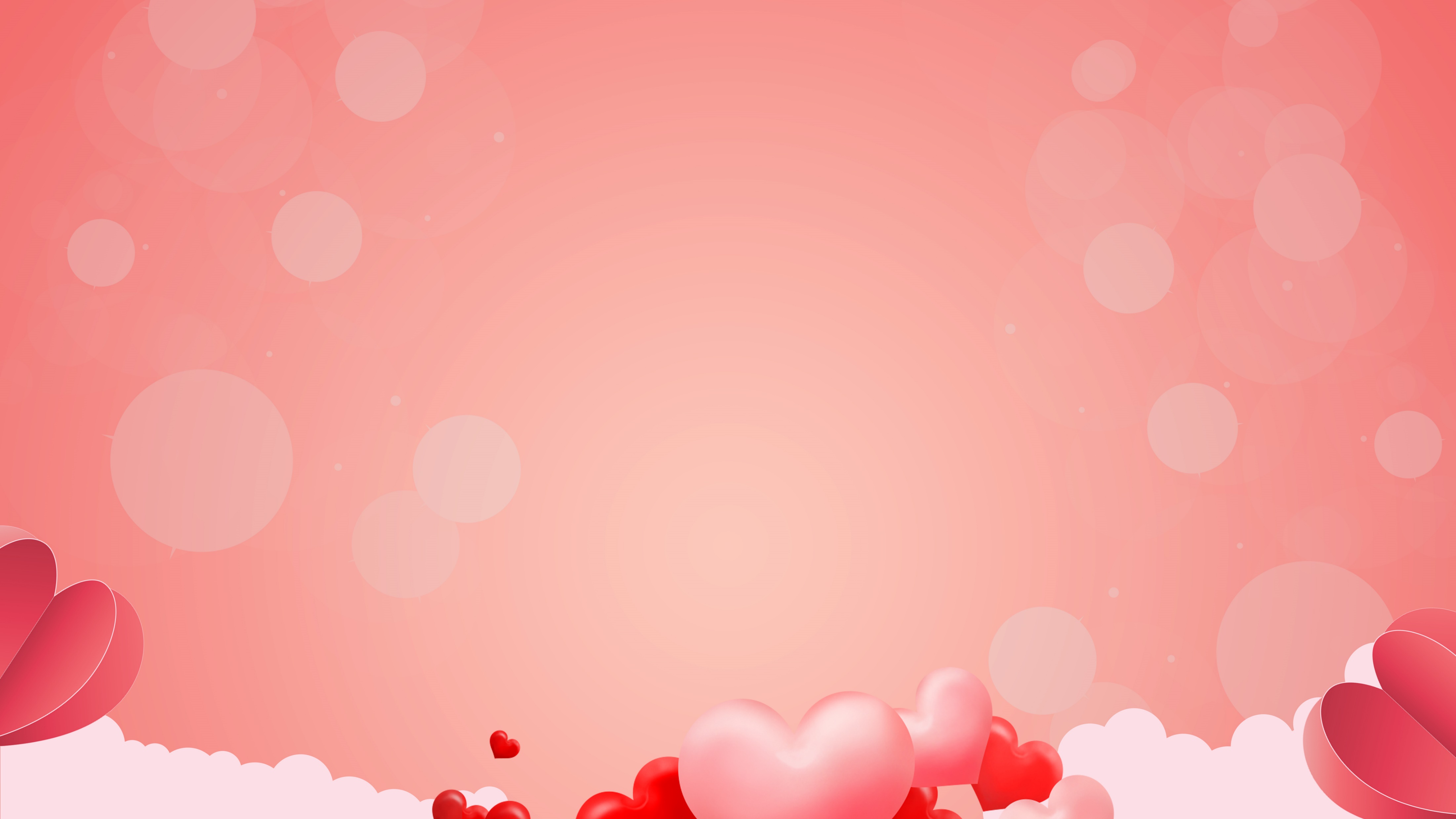 活动细节管理
Please enter the title Please enter the title
点击编辑标题
在这里添加你的详细小段落文本内容，
与标题相关并符合整体语言风格，
点击编辑标题
在这里添加你的详细小段落文本内容，
与标题相关并符合整体语言风格，
点击编辑标题
在这里添加你的详细小段落文本内容，
与标题相关并符合整体语言风格，
点击编辑标题
在这里添加你的详细小段落文本内容，
与标题相关并符合整体语言风格，
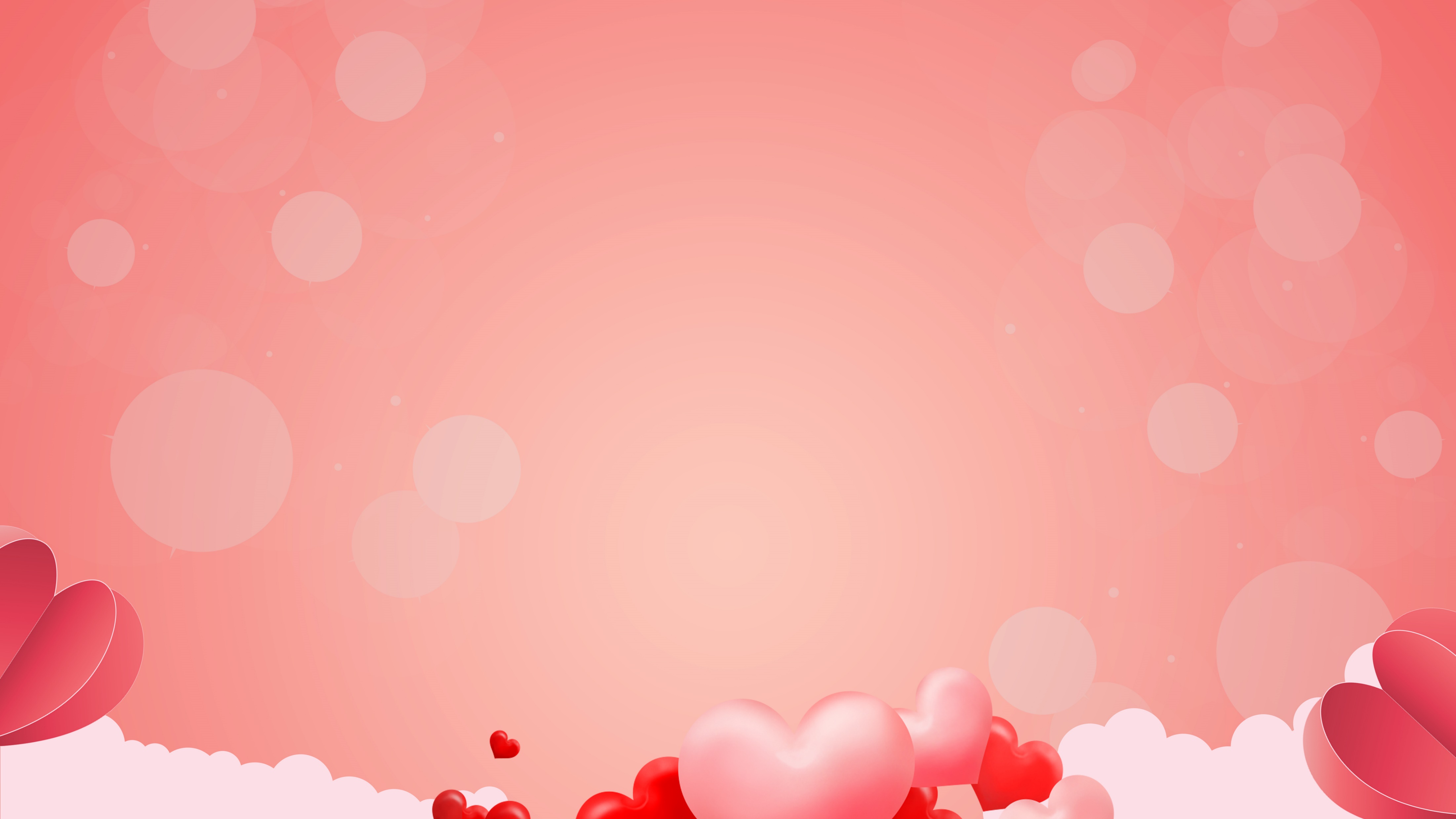 04
活动效果展望
Please enter the title Please enter the title Please enter the title
Please enter the title Please enter the title
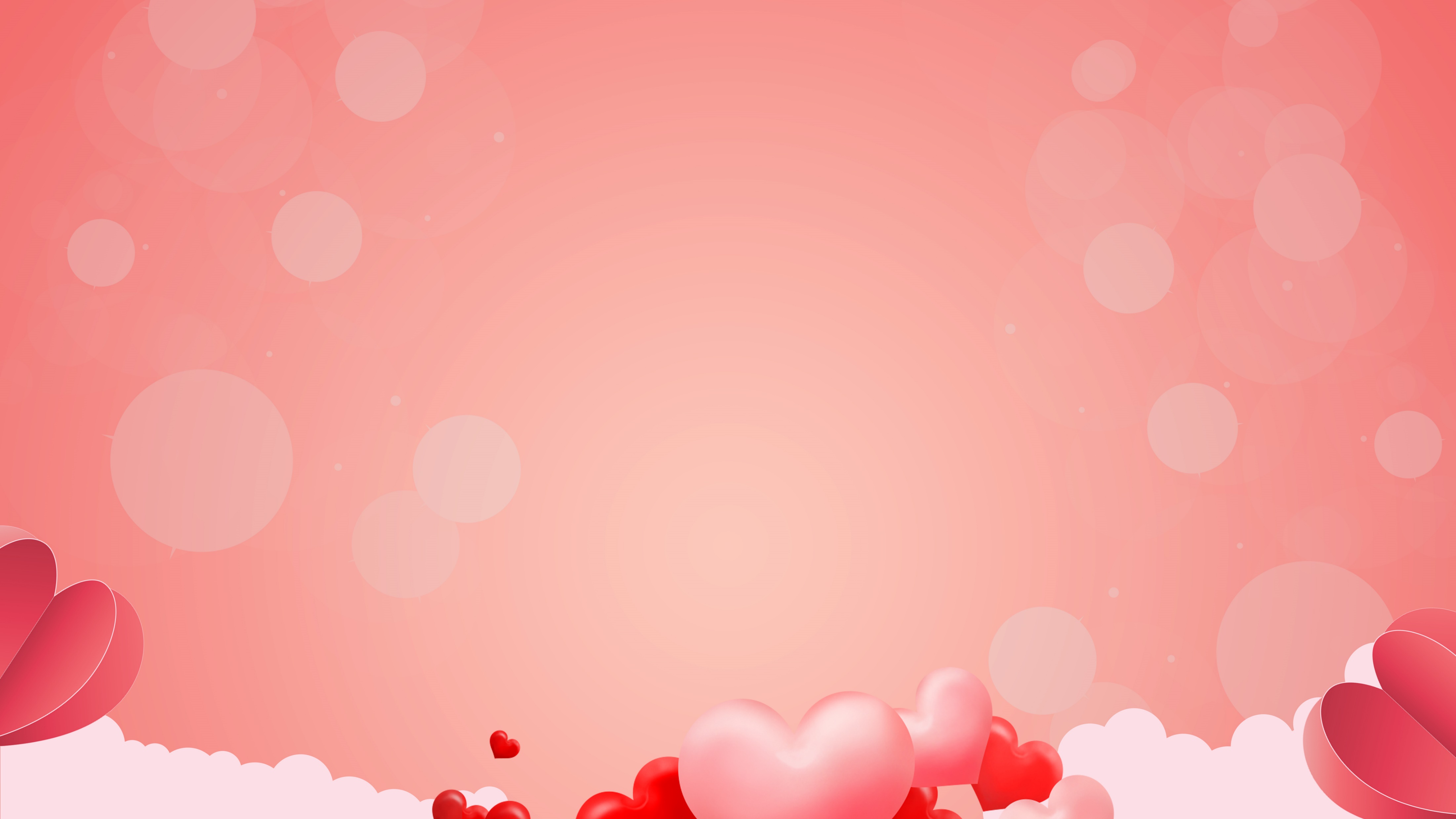 活动效果展望
Please enter the title Please enter the title
点击编辑标题
在这里添加你的详细小段落文本内容，
与标题相关并符合整体语言风格，
STEP 04
点击编辑标题
STEP 03
在这里添加你的详细小段落文本内容，
与标题相关并符合整体语言风格，
点击编辑标题
STEP 02
在这里添加你的详细小段落文本内容，
与标题相关并符合整体语言风格，
STEP 01
点击编辑标题
在这里添加你的详细小段落文本内容，
与标题相关并符合整体语言风格，
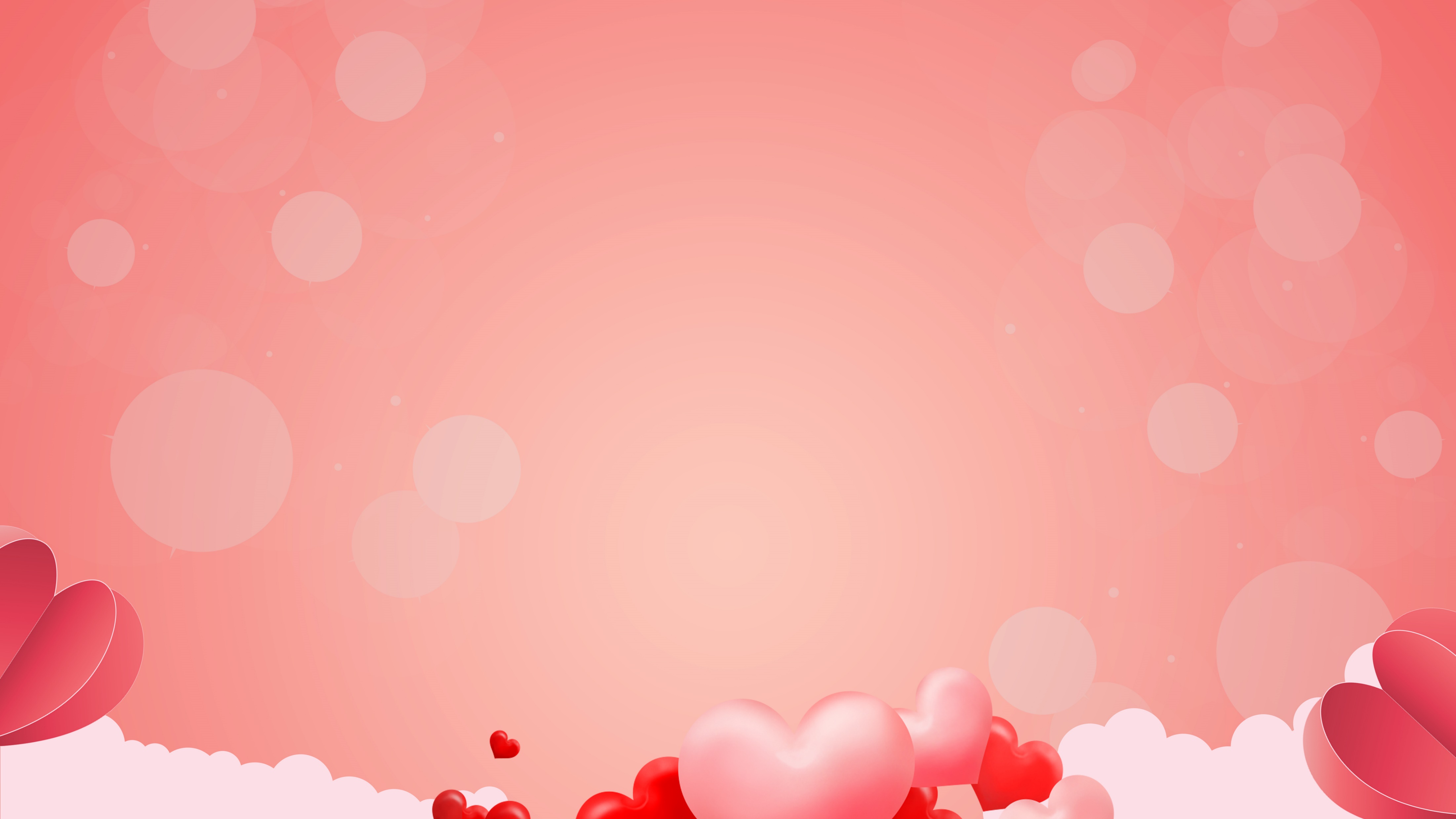 活动效果展望
Please enter the title Please enter the title
点击编辑标题
点击编辑标题
在这里添加你的详细小段落文本内容，
与标题相关并符合整体语言风格，
在这里添加你的详细小段落文本内容，
与标题相关并符合整体语言风格，
点击编辑标题
点击编辑标题
在这里添加你的详细小段落文本内容，
与标题相关并符合整体语言风格，
在这里添加你的详细小段落文本内容，
与标题相关并符合整体语言风格，
点击编辑标题
点击编辑标题
在这里添加你的详细小段落文本内容，
与标题相关并符合整体语言风格，
在这里添加你的详细小段落文本内容，
与标题相关并符合整体语言风格，
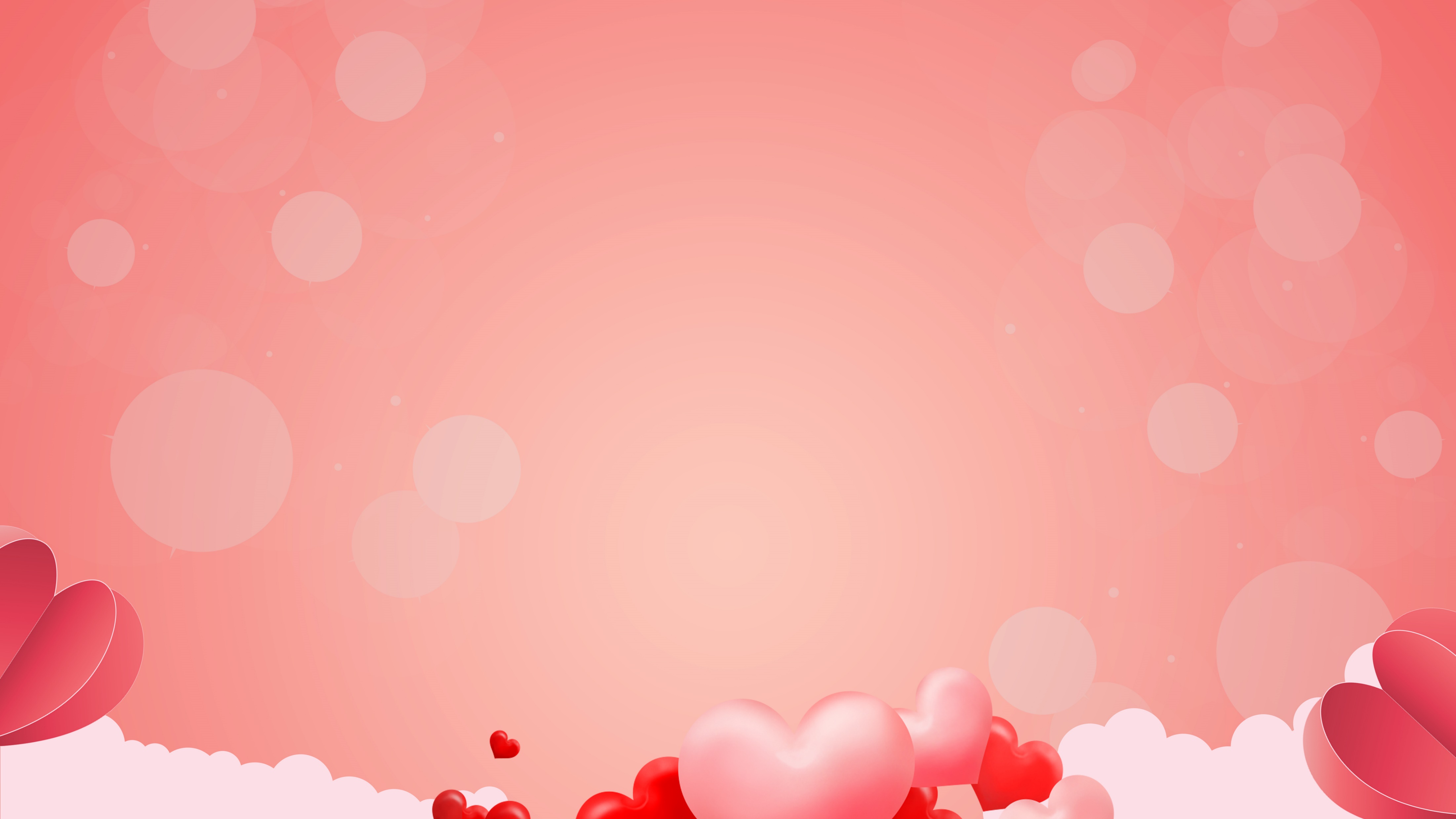 活动效果展望
Please enter the title Please enter the title
点击编辑标题
在这里添加你的详细小段落文本内容，
与标题相关并符合整体语言风格，
点击编辑标题
在这里添加你的详细小段落文本内容，
与标题相关并符合整体语言风格，
点击编辑标题
点击编辑标题
在这里添加你的详细小段落文本内容，
与标题相关并符合整体语言风格，
在这里添加你的详细小段落文本内容，
与标题相关并符合整体语言风格，
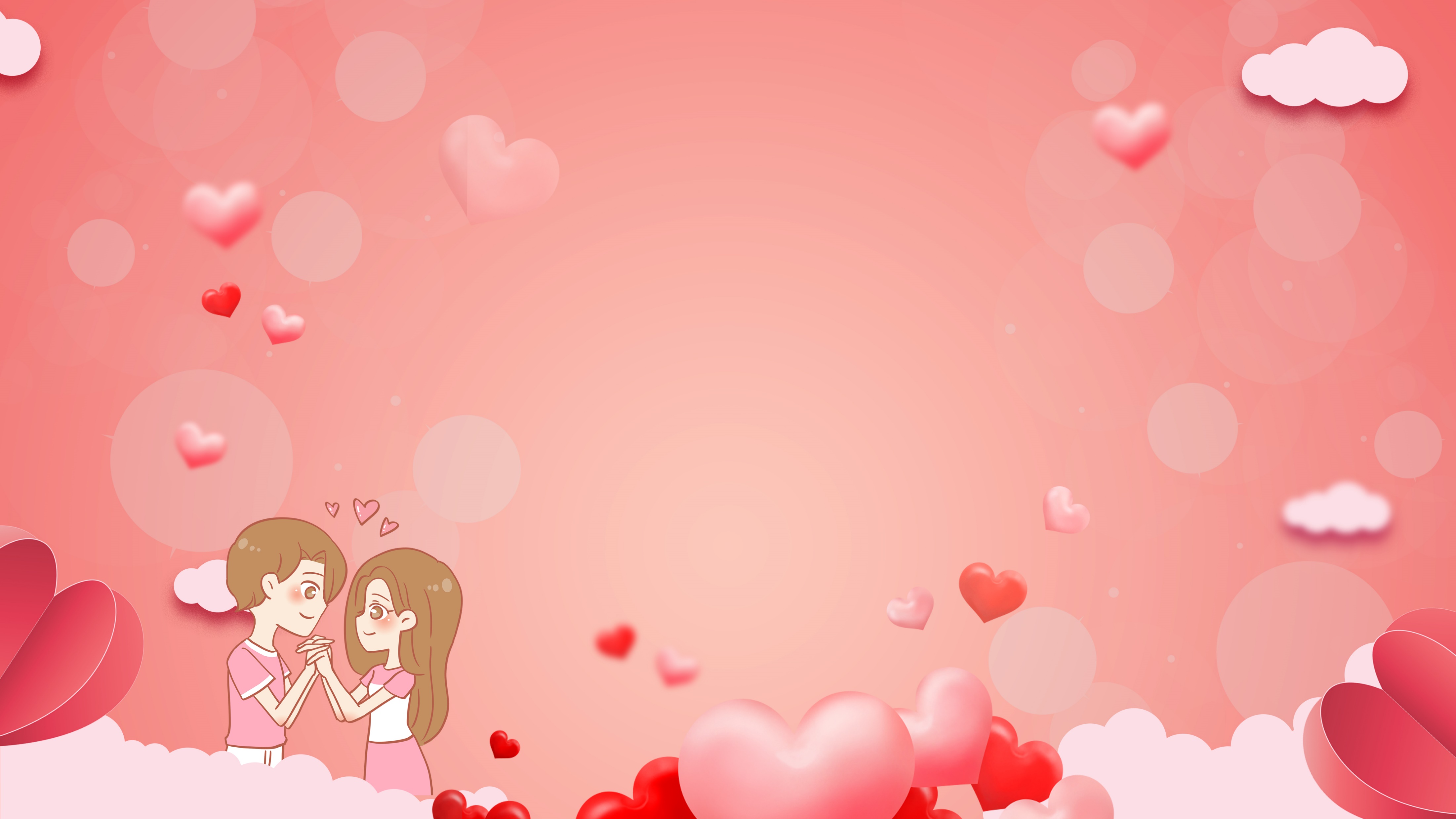 谢谢观赏
浪漫情人节活动策划PPT
汇报人：PPT营
汇报日期：201X年XX月XX日
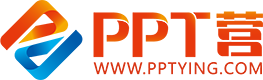 10000+套精品PPT模板全部免费下载
PPT营
www.pptying.com
[Speaker Notes: 模板来自于 https://www.pptying.com    【PPT营】]